Курс по уеб програмиране
Занятие №3JavaScript (част 1)
Съдържание
Въведение в JavaScript
Коментари
Запазени думи
Идентификатори
Типове данни
Литерали
Променливи
Оператори, изрази и съждения
Условия, условни преходи и оператори
Цикли
Функции
Въведение в JavaScript
Обектно-ориентиран, прототипен, динамичен, функционален език за програмиране
Място на JavaScript в World Wide Web
HTML дава структура и съдържание на страниците
CSS дава тяхното оформление, външния вид на страниците
JavaScript дава поведението на страниците, взаимодействието с потребителя, с функциите на браузера, с мрежата и т.н.
Работи предимно в браузери, но е достъпен и на други платформи
PDF документи, специфични браузъри, настолни „джаджи” и др.
Сървърни приложения (Node.js)
[Speaker Notes: Различните браузери използват различен т.нар. engine
По тази причина JavaScript понякога работи по различен начин в различните браузери]
Въведение в JavaScript
Историческа справка
Разработен през 1995 Brendan Eich от Netscape
През 1995 Netscape пускат първата версия на JavaScript в Netscape Navigator 2.0
През 1996 Microsoft включват поддръжка за JavaScript в Internet Explorer 3.0
През 1997 езикът е стандартизиран под името ECMAScript (ISO/IEC 16262)
През 2011 е публикувана последната (засега) редакция 5.1 на стандарта
Различните реализации на JavaScript са диалекти на ECMAScript
Специфики в поведението в различните браузъри
Въведение в JavaScript
Динамичен и слабо типизиран език за програмиране
Средата за изпълнение (т.нар. runtime) иззема редица функции на компилатора, Just-in-Time компилиране (динамична транслация)
Типовете данни са свързани със стойностите, а не с променливите
Към обектите могат да се добавят, променят и премахват свойства по време на изпълнение
Функциите могат да се предават катопараметри към други функции
Функциите могат да се връщат като резултат от изпълнението на други функции
Функциите могат да се съхраняват в променливи и структури
JavaScript поддържа анонимни функции
Въведение в JavaScript
Среди за разработка на JavaScript
текстов редактор
Notepad, Notepad++
Интегрирани среди за разработка
NetBeans, Microsoft Visual Studio и др.
Ние ще използваме Microsoft Visual Studio
Поддържани браузери
Internet Explorer, Mozilla Firefox, Google Chrome и др.
Допълнителни инструменти
Инструменти за разработчици на съответния браузер
Самата среда за разработка
Въведение в JavaScript
Как включваме JavaScript програмите (скриптовете) в страниците си?
Вграден в HTML в <script> таг:<script type="text/javascript">	alert("Hello world!");</script>(атрибутът type не е задължителен, стойността "text/javascript" се подразбира)
Въведение в JavaScript
Как включваме JavaScript програмите (скриптовете) в страниците си?
Вграден в атрибут за хипервръзка на HTML елемент:<a href="javascript:alert('Good boy!')">Click me!</a>
Вграден в атрибут на събитие на HTML елемент:<input type="button" value="Click me!"	onclick="javascript:alert('Good girl!')" />(префиксът „javascript:” не е задължителен и се подразбира)
Въведение в JavaScript
Как включваме JavaScript програмите (скриптовете) в страниците си?
Като външен файл (с разширение “.js”) описан в <script> таг:<script type="text/javascript" src="site.js"></script>(атрибутът type не е задължителен, стойността "text/javascript" се подразбира)
[Speaker Notes: В този случай, ако има код между отварящия и затварящия <script> таг, той няма да се изпълни
Разширението .js не е задължително, но е препоръчително
Използването на външен файл е силно препоръчително, тъй като браузерът може да записва такива статични ресурси и не ги зарежда отново]
Въведение в JavaScript
JavaScript конзола (или просто конзола)
Място в браузера, където JavaScript програмите могат да записват разнообразна информация за диагностика на тяхната работа в съответния прозорец
Конзолата е удобен инструмент за следене на работата на JavaScript програма
Конзолата в някои браузъри дава възможност за директно въвеждане и изпълнение на JavaScript върху текущата страница
Забележка: В Mozilla Firefox тази функционалност се нарича Web Console, докато Browser Console е конзола за целия браузер)
Въведение в JavaScript
JavaScript конзола (или просто конзола)
Как да отворим конзолата?
В Internet Explorer:
Клавиша F12  клавишната комбинация Ctrl + 2 или панела „Console”
Клавиша F12  клавишната комбинация Ctrl + ` или бутона „Show/hide console” 
В Google Chrome:
Клавишната комбинация Ctrl + Shift + J 
Клавиша F12  клавиша Esc или панела „Console”
В Mozilla Firefox:
Клавишната комбинация Ctrl + Shift + K (или Command + Shift + K на Mac)
Клавиша F12  панела „Console” (ако е инсталиран Firebug)
В Opera:
Клавишната комбинация Ctrl + Shift + I  панела „Console”
Въведение в JavaScript
JavaScript конзола (или просто конзола)
Браузерът предоставя вградения обект “console” със следните основни функции (останалите – тук http://bit.ly/1ilyszf):
console.assert(израз, съобщение)Изписва съобщението съобщение, ако изразът израз не е верен
console.clear()Изчиства конзолата
console.debug(съобщение), console.log(съобщение)Извежда информативното съобщението съобщение в конзолата
console.warn(съобщение)Извежда съобщението за предупреждение съобщение в конзолата
console.error(съобщение)Извежда съобщението за грешка съобщение в конзолата
console.trace(съобщение)Извежда “stack trace” до текущото извикване
Въведение в JavaScript
Методи за следене на изпълнението на програмата, откриване и отстраняване на грешки
Функцията alert – дава възможност за извеждане в (доста примитивен) диалогов прозорец на подадено съобщение
JavaScript конзола – дава възможност за извеждане в конзолата на различни по вид съобщения за диагностика при определени ситуации
Вграден в браузера debugger – дава възможност за пълен постъпков анализ на изпълнението на приложението
Вграден в Microsoft Visual Studio debugger – подобно на вградения в браузера debugger интегриран с Microsoft Internet Explorer
Въведение в JavaScript - упражнение
Създайте нов файл с наименование „intro.html” и в него поставете следния HTML код:





Създайте нов файл с наименование „intro.js” и поставете в него следния JavaScript код:

Във файла „intro.html” добавете връзка към файла „intro.js”
Добавете записване на съобщения в конзолата до всяко извикване на „alert”
<script type="text/javascript">	alert("Hello world!");</script><a href="javascript:alert('Good boy!')">Click me!</a>
<input type="button" value="Click me!"	onclick="javascript:alert('Good girl!')" />
console.log('File "intro.js" was just loaded.');
Коментари
Какво е „коментар“?
Коментарът е част от програмата, която не взима предвид по време на изпълнение
Подпомага документирането на кода
Едноредови коментари	// едноредовите коментари започват с „//“	// и свършват с края на реда
Многоредови коментари	/* ето така започват многоредовите коментари	и завършват така */
Коментари
Някои интегрирани среди за разработка взимат предвид специално форматирани коментари, за да подпомогнат разработката
Microsoft Visual Studio има поддържа IntelliSense за JavaScript с използване на подобни коментари
NetBeans използва JSDoc коментари
Запазени думи
Какво е „запазена дума“?
Дума със специално значение
Част от самия език за програмиране
Запазената дума не може да се използва като идентификатор
Пълен списък със запазените думи има в глава “7.6.1. Reserved Words” на “ECMA-262” спецификацията
Идентификатори
Какво е „идентификатор“?
Наименование на определена програмна единица в кода дадено от програмиста
Пример:  <тип данни> <идентификатор> [= <инициализация>] 

Правила
Уникални в дадената област и не съвпадат със запазени думи
Започват с буква от Unicode таблицата, „_“ или „$”
По конвенция, идентификаторите започващи с “_” указват, че дадената програмна единица не трябва да се използва от потребителите на съответния код
Идентификатори
Наименованията на идентификаторите се определят от програмиста
Свободата в избора на програмиста може да доведе до нечетим програмен код
Принципите на доброто кодиране и конвенциитеизискват наименованията да носят смисъла натова, което идентифицират
Спазването на конвенциите води до по-четим,по-качествен и по-разбираем програмен код
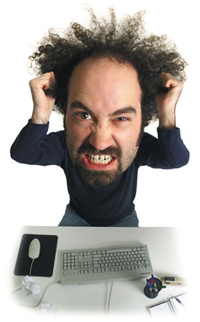 Типове данни
Какво е „тип данни“?
Класификационна система на данните
Типът данни определя
Множеството от възможни стойности
Възможните операциите извършвани с данните
Смисъла на данните
Начина на тяхното съхранение
В JavaScript не могат да се създават нови типове данни
Типове данни
Примитивни (първични) типове данни
Стойностите им се предават по стойност
Това са типовете данни
Boolean – представя истинност на някакво твърдение (двете стойности true – за „истина“ и false – за „лъжа“)
Number – цяло или десетично число (вътрешно всички числа се съхраняват като 64-битови десетични числа с двойна точност), NaN (не е число), +∞ (безкрайност), -∞ (отрицателна безкрайност), +0 (положителна нула) или -0 (отрицателна нула) 
String – множество от Unicode символи
[Speaker Notes: 64-битовите десетични числа с двойна точност представляват числа, съхранявани в две 32-битови хранилища]
Типове данни
Референтни (съставни) типове данни
Стойностите им се предават по референция
Това са типовете данни
Array – представлява множество от стойности адресирани чрез цифров или низов ключ
Object – представлява колекция от свойства (в частност функции)
По-подробно за съставните типове данни ще говорим с напредване на курса
Типове данни
Специални типове данни
Типове данни носещи по-специално значение
Това са типовете данни
Null – указва липсваща стойност
Undefined – указва несъществуваща/неинициализирана променлива/свойство
Литерали
Какво е „литерал“?
Те представляват стойности на променливи, зададени непосредствено в сорс кода на програмата.
Пример : bool result = true; // true e литерал
Разграничават се литерали от следните типове
Числови
Низови
Булеви (true или false)
Нулев литерал (null)
Недефиниран литерал (undefined)
Литерали
Булевите литерали са:    true, false
Когато присвояваме стойност на променлива от тип bool, можем да използваме единствено някоя от тези две стойности или израз от булев тип (който се изчислява до true или false).
Булеви литерали – пример
bool result = true;
Литерали
Числови литерали
Могат да бъдат положителни или отрицателни числа, нула, NaN, +Infinity, -Infinity, +0 или -0
Целите числа могат да бъдат представени в десетичен, шестнадесетичен (с префикс “0x”) или осмичен (с префикс “0”) вид010
Десетичните числа съдържат десетична точка и/или са представени в научна нотация (в експоненциален вид)0.00011e-41.0e-4
Литерали
Низови литерали
Множество от символи заградено в единични или двойни кавички
Между двойни кавички може да има единични и обратно"Happy am I; from care I'm free!"'"Avast, ye lubbers!" roared the technician.'"45"'c'
За използване на специални символи, могат да се използват възможностите за екраниране на низове със символа “\”:"The image path is \"C:\\webstuff\\mypage\\gifs\\garden.gif\"."'The caption reads, "After the snow of \'97. Grandma\'s house is covered."'"Okay, here's a new line!\nLook at me - I'm on a new line!"
Литерали
Нулев литерал
Има само една стойност – null съответстваща на невалидна стойност
Недефиниран литерал
Има само една стойност – undefined съответстваща на недефинирана или неинициализирана променлива (или свойство)
Променливи
Какво е „променлива“?
Идентификатор с асоциирана с него стойност от определен тип, която може да бъде променяна по време на изпълнение на програмата
Характеристики
Наименование (напр. courseName)
Текуща стойност (напр. "Курс по уеб програмиране")
Променливите нямат тип
Типът се определя от текущата стойност на променливата
Променливи
Обявяване/деклариране
Синтаксисvar идентификатор;
Примерvar courseName;
Променливи
Присвояване на стойност
Синтаксисидентификатор = израз;
ПримерcourseName = "Курс по уеб програмиране";
Използване на стойност
Синтаксисидентификатор
Примерconsole.log(courseName);
Променливи
Инициализация
Първоначално задаване на стойност
Преди инициализация, променливите имат стойност undefined
Синтаксисvar идентификатор = израз;
Примерvar courseName = "Курс по уеб програмиране";
Променливи
Деклариране на няколко променливи в едно съждение
Синтаксисvar идентификатор1[, идентификатор2…];
Примерvar courseName, lecturerName;var studentName = "Иван Петканов Драганов", studentClass;
Променливи
Освобождаване на паметта заемана от променлива
Става с присвояване на стойност null
По този начин garbage collector разбира, че данните адресирани от променливата вече не се използват (от нея)
Синтаксисидентификатор = null;
ПримерcourseName = null;
Оператори, изрази и съждения
Какво е „оператор?
Операторите в JS представляват специални символи (като например "+", !=", ==" и други) и извършат специфични преобра­зувания над един, два или три операнда.

Какво е „операнд“?
Операндите са стойностите, променливите или параметрите, стоящи от ляво и от дясно на даден оператор. В изразаПример:
3 + 6
Оператори, изрази и съждения
Видове оператори
аритметични
-, +, *, /, %, ++, --
логически
&&, ||, !, ^
побитови
&, |, ^, ~, <<, >>
за сравнение
==, !=, >, <, >=, <=
за присвояване
=, +=, -=, *=, /=, %=, &=, |=, ^=, <<=, >>=
съединяване на символни низове
+
Въпроси?
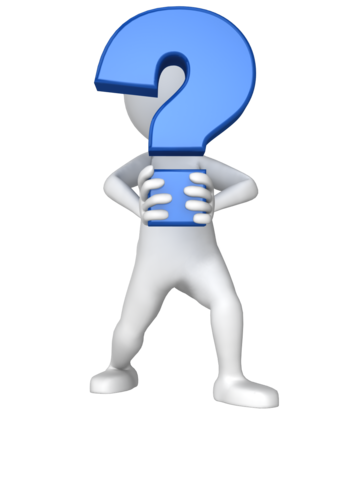 Благодаря!
Николай Халачев
halachev@david.bg
bgjoin@gmail.com
ДАВИД академия
acad@david.bg
http://acad.david.bg/
https://facebook.com/DavidAcademy